ХОЛОКОСТ
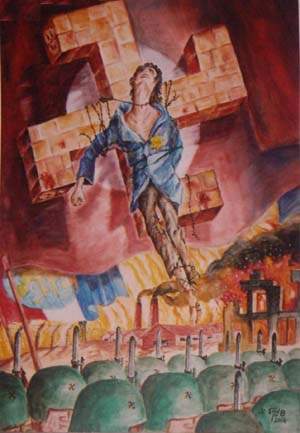 Познакомить детей с трагедией Холокоста, как одним из примеров бесчеловечной политики нацистов. Формировать и развивать чувство сопереживания и сострадания к жертвам Холокоста.
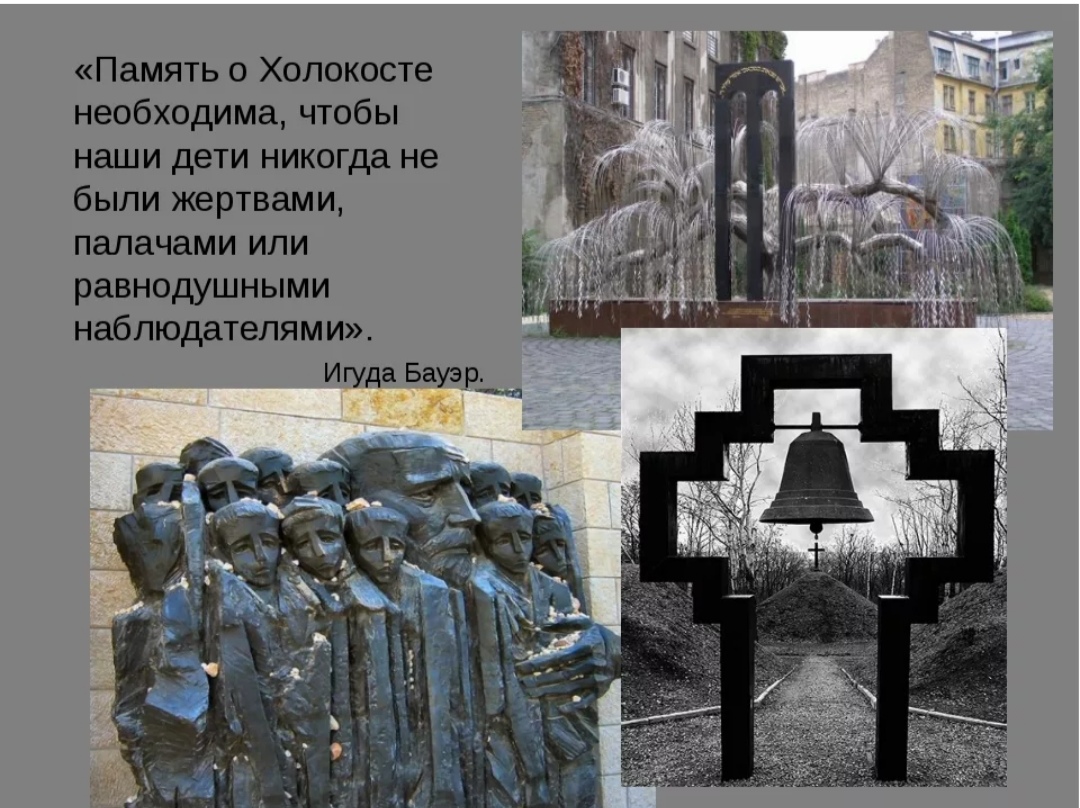 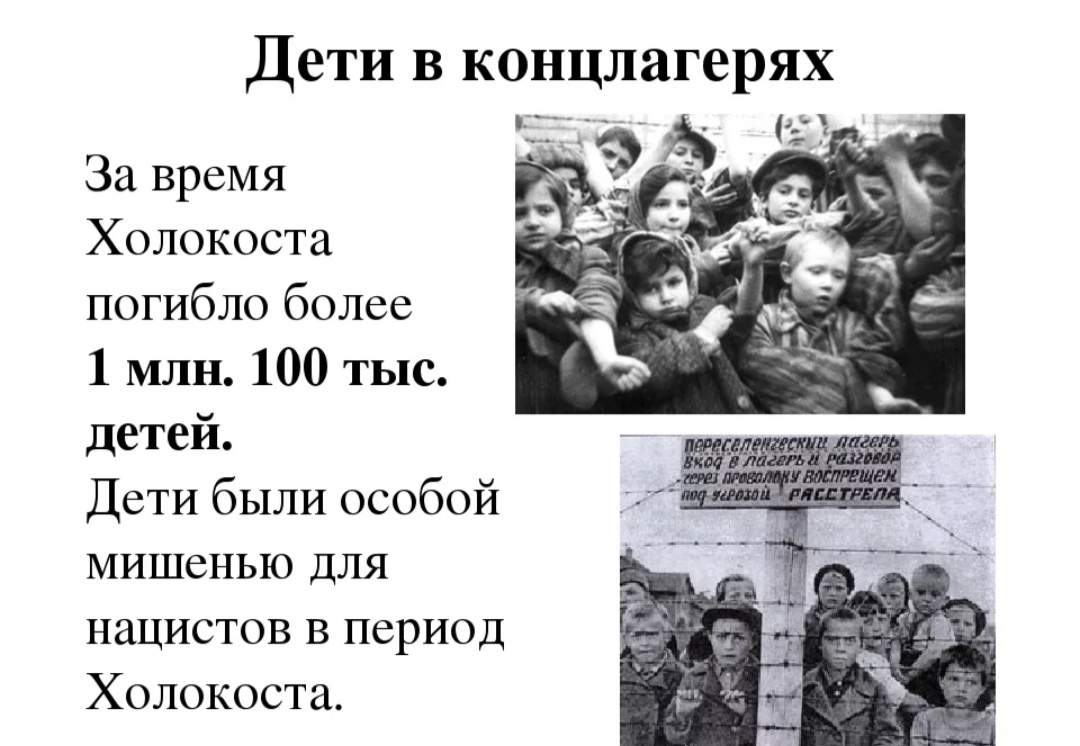 Жертвы нацистов
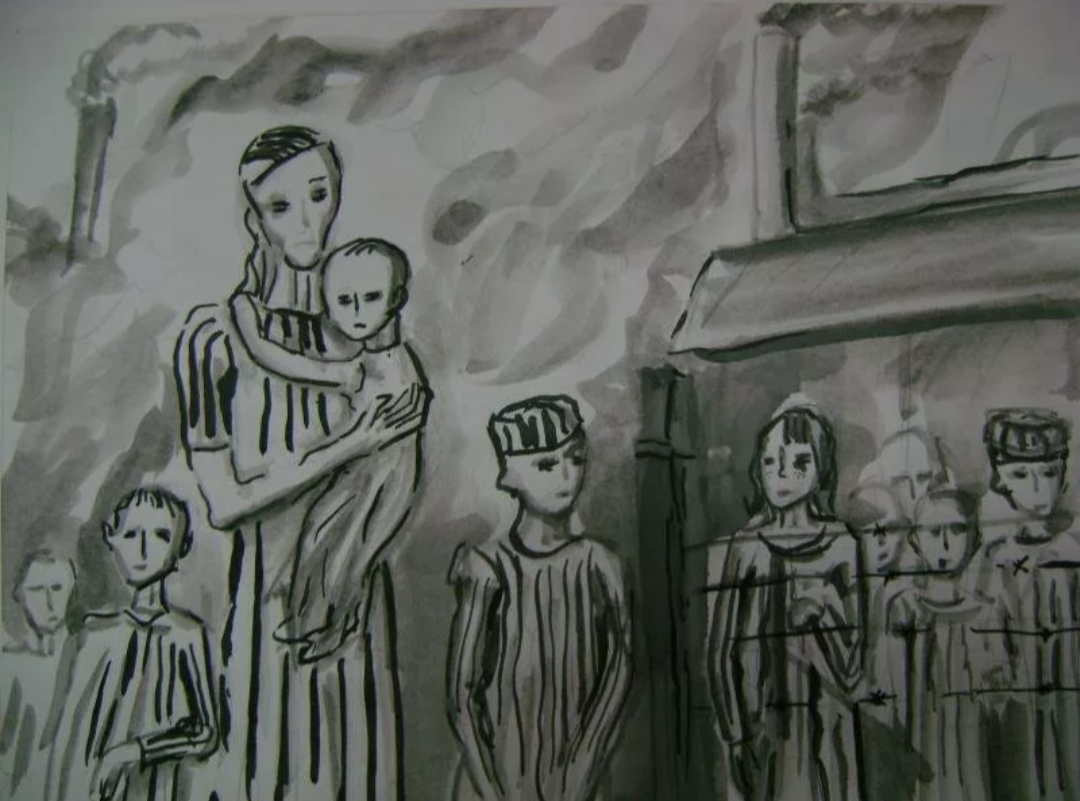 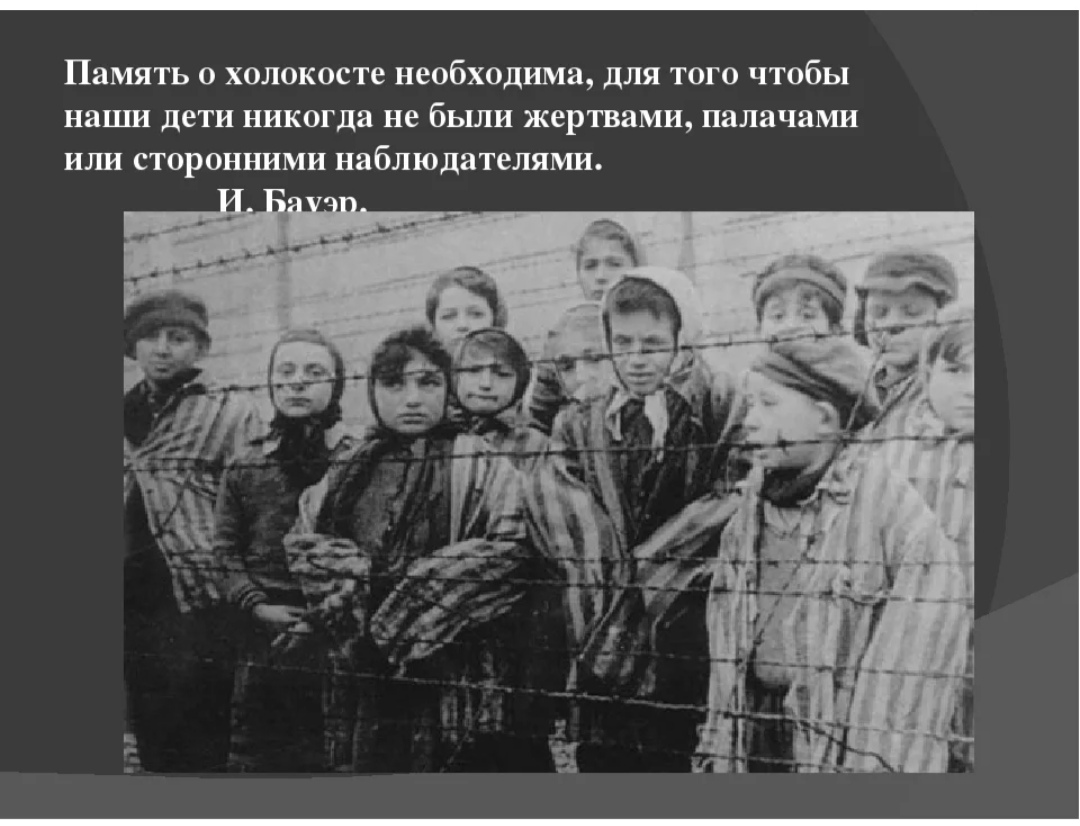 Дети войны
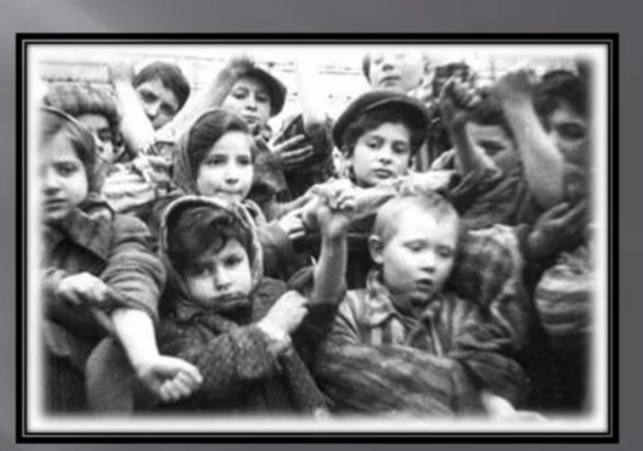 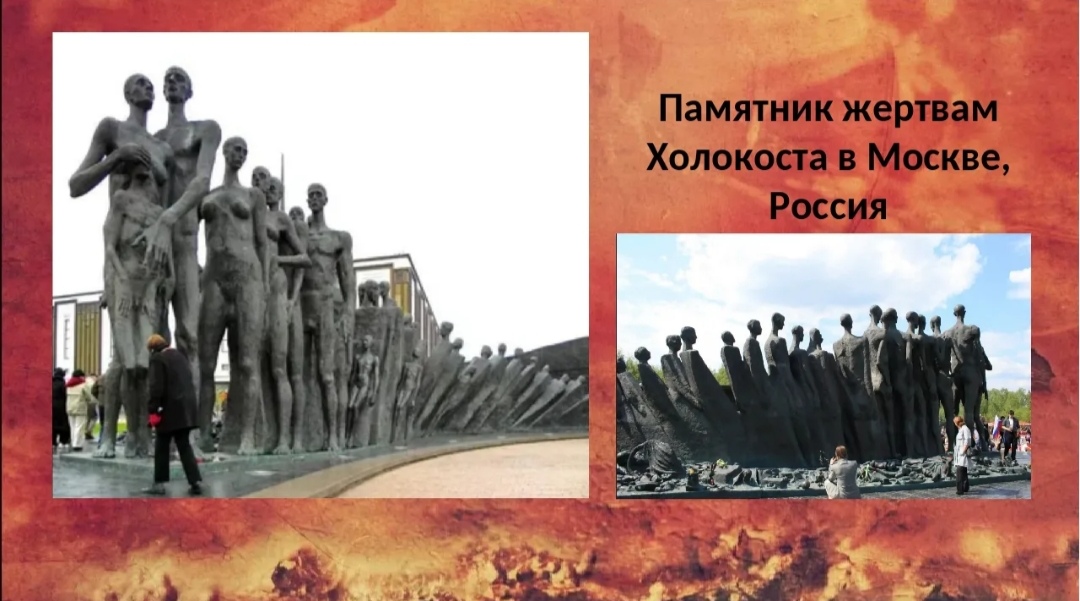 «…Пусть навсегда Утонут цепи Смерти,Чтоб звон их, погребальный,Не морозил,А смех детей восславит счастье -Жизнь, которую Свобода согревает,Чтобы, проснувшись,Не через решёткуУвидеть небо и деревьев кроны,Чтоб, не боясь, ладони матерейДержали жизниКак частицы Солнца!» 
						Шиваз
Невозможно забыть!